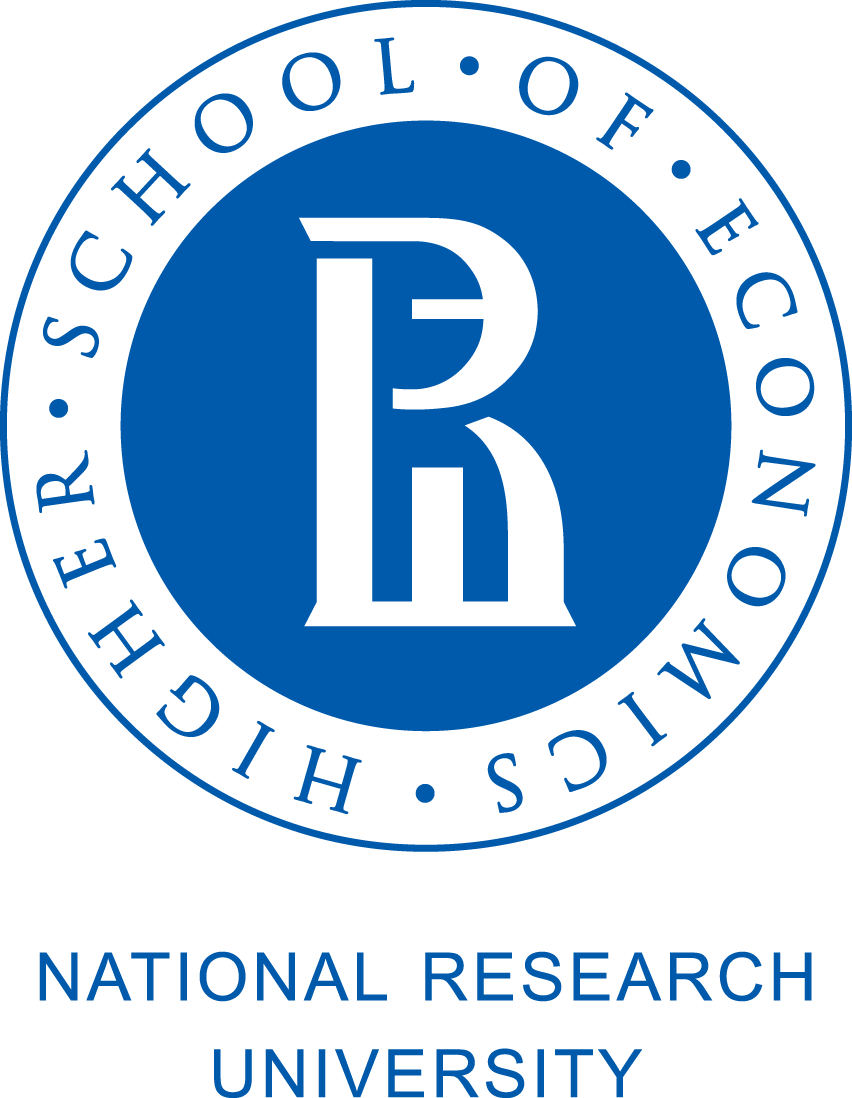 «Уберизация» и социальное обеспечение
Выполнили:
Студентки НИУ ВШЭ
Кузьмина Дарья Евгеньевна
Назарова Екатерина Алексеевна

Научный руководитель:
Батусова Екатерина Сергеевна, 
старший преподаватель
Высшая школа экономики, Москва, Факультет права, 2020
Уберизация  
– процесс замещения посредников digital-платформами, которые являются связующим звеном между клиентами и предприятиями.
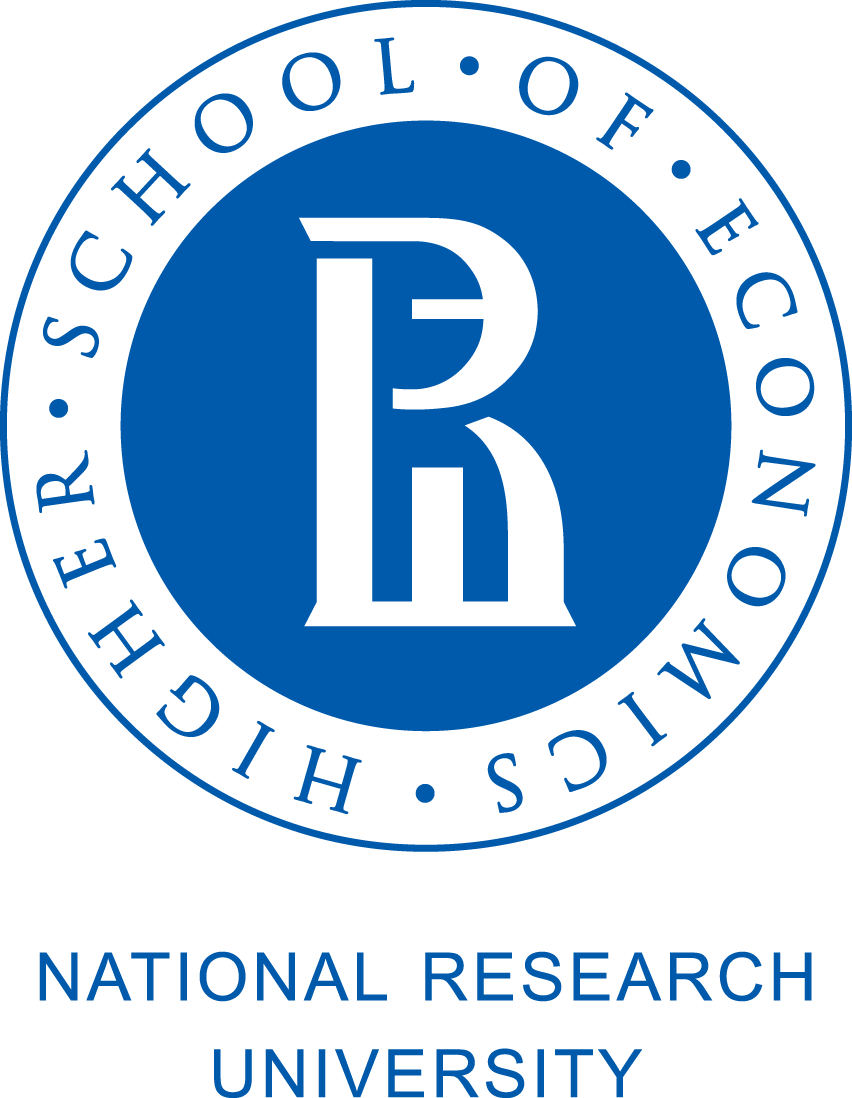 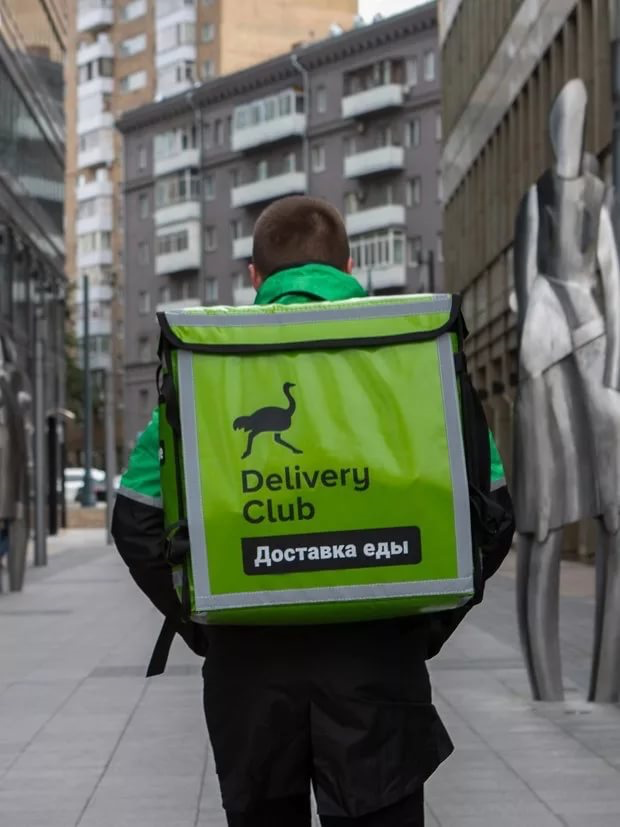 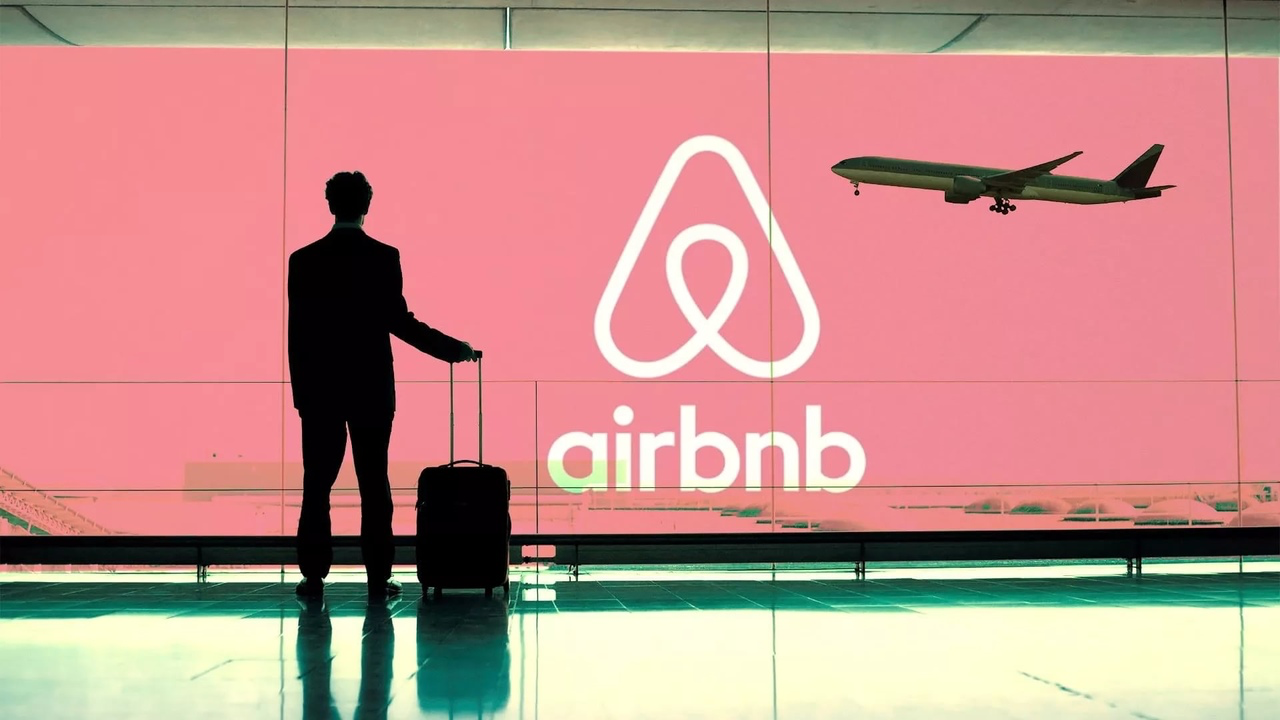 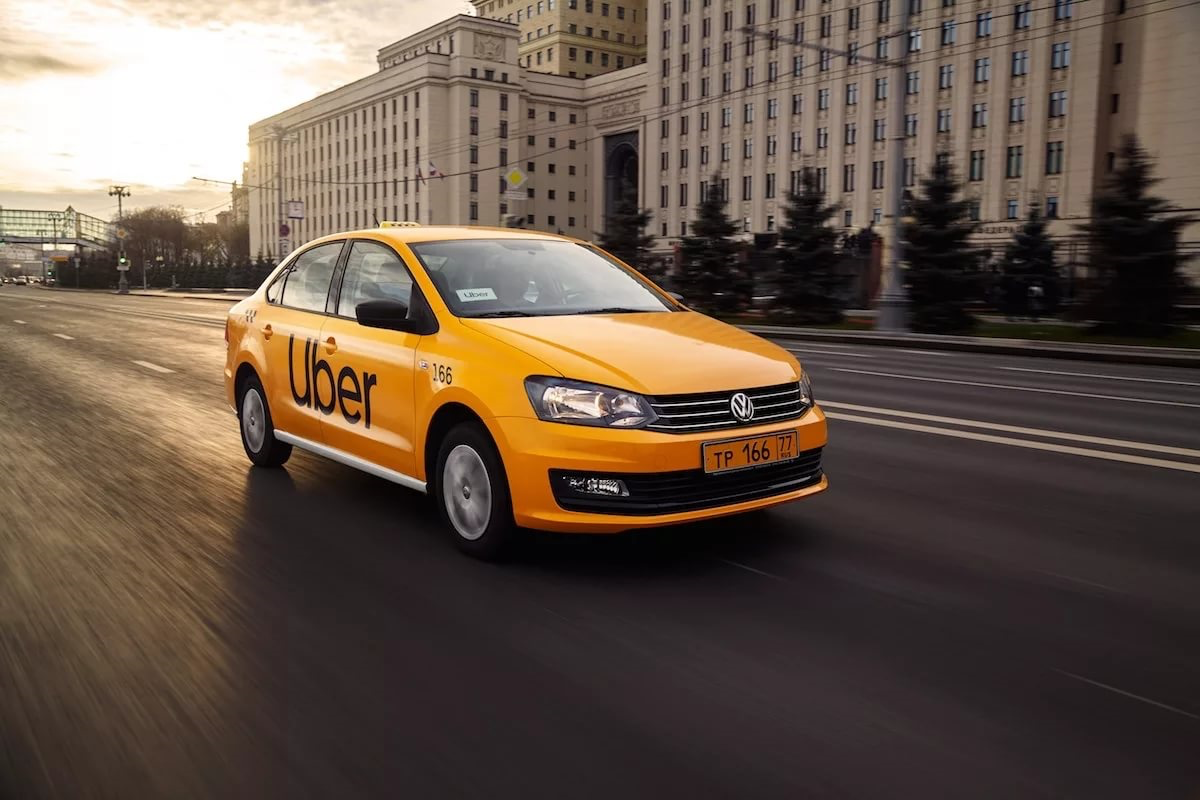 2
Высшая школа экономики, Москва, Факультет права, 2020
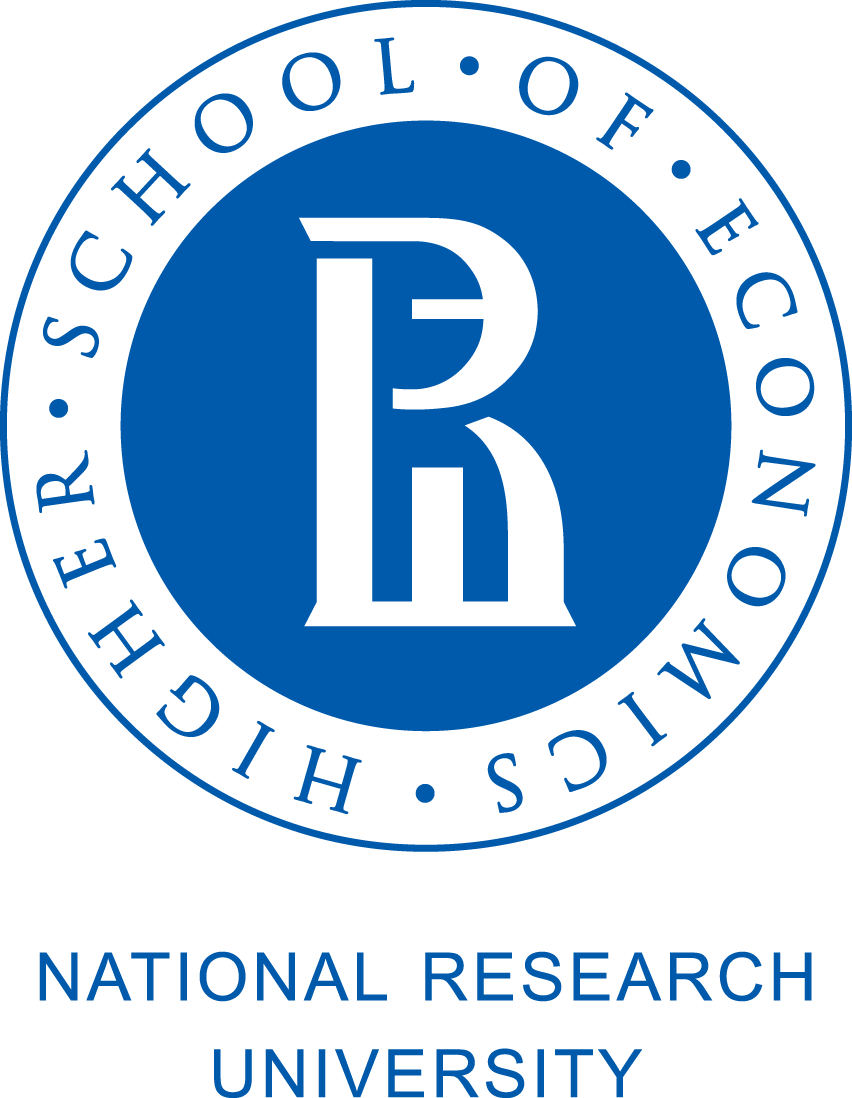 «Uber» как феномен новой цифровой экономики знаменует конец социального обеспечения
Генеральный секретарь международной ассоциации социального обеспечения (ISSA) Ханс-Хорст Конколевски
Последствия:
размывание традиционных отношений между работником и работодателем;
отсутствие пенсионного, медицинского страхования работников; 
тревожный рост числа связанных с работой психологических проблем; 
«люди как услуга».
3
Высшая школа экономики, Москва, Факультет права, 2020
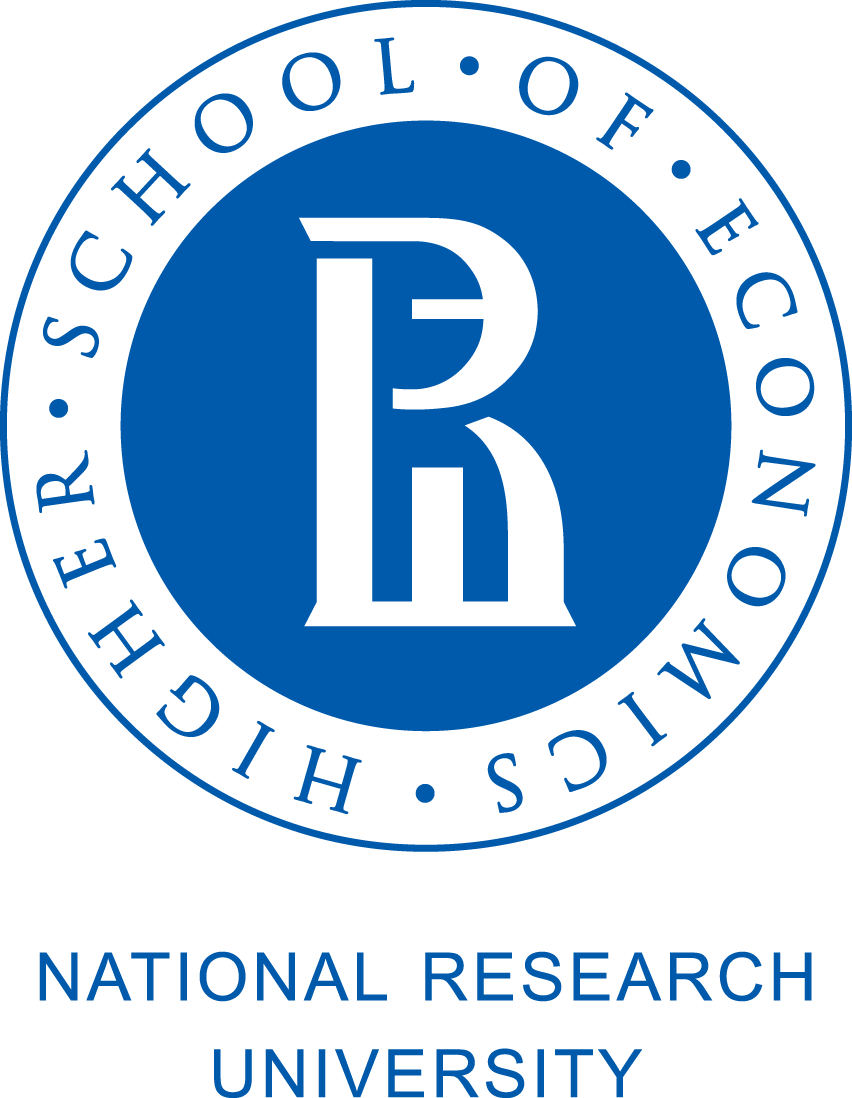 Сотрудник Uber – независимый подрядчик или наемный рабочий?
Центральный трибунал Великобритании по трудовым спорам: должны соблюдаться требования закона о рабочем времени, минимальной заработной плате, охране труда.

Суд Калифорнии: контроль со стороны платформы «Uber» позволяет квалифицировать отношения как трудовые.

Высший французский суд: водители Uber должны считаться сотрудниками, а не независимыми подрядчиками, так как не могут искать собственных клиентов и устанавливать цены.
4
Высшая школа экономики, Москва, Факультет права, 2020
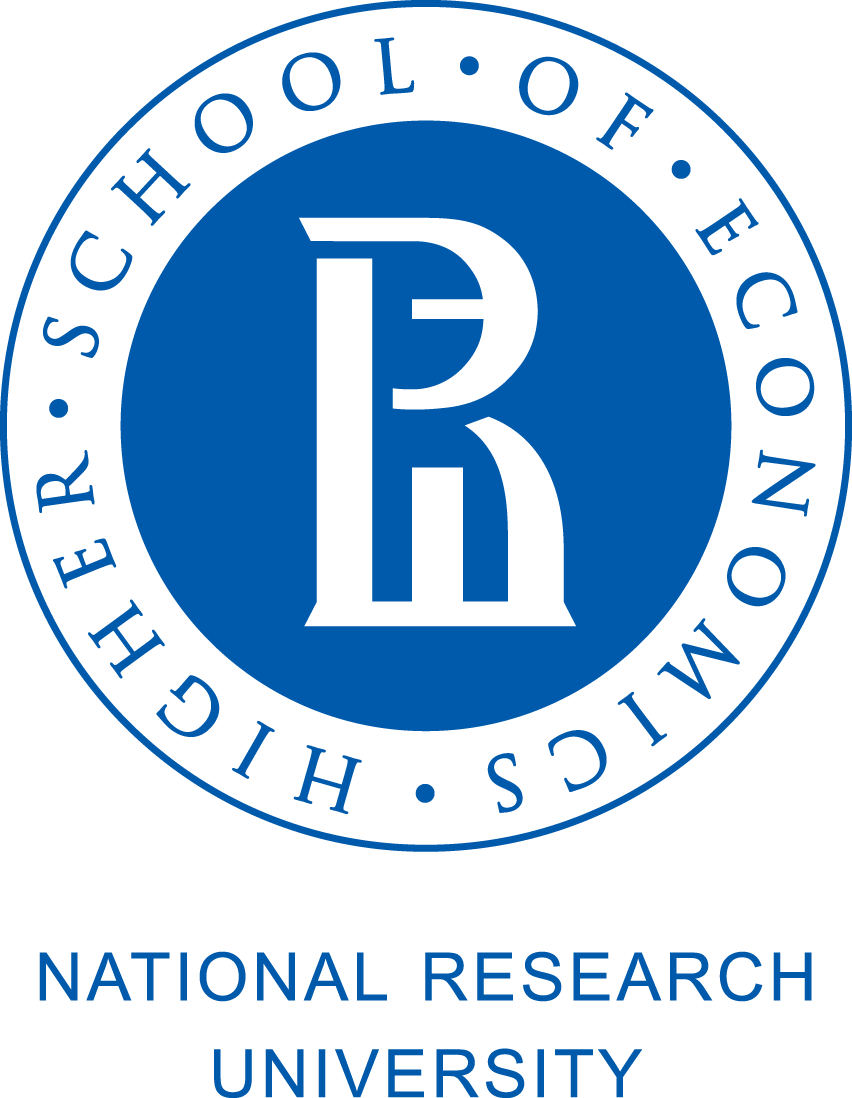 «Неформальный» рынок труда курьерских служб доставки
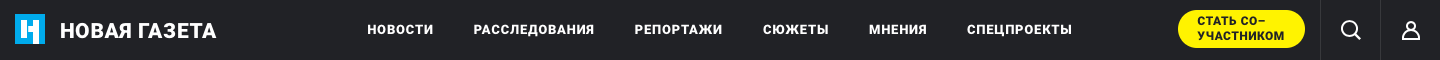 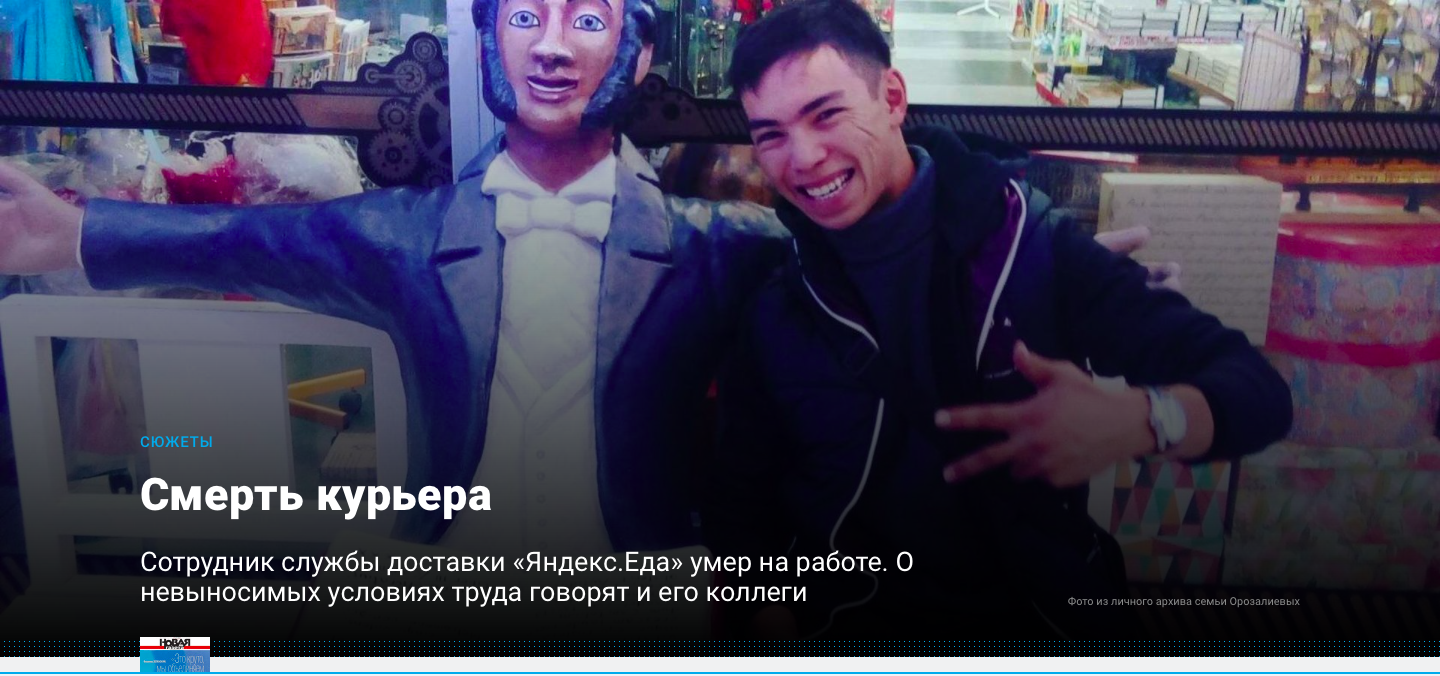 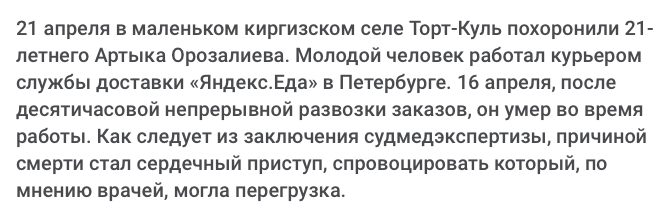 5
Высшая школа экономики, Москва, Факультет права, 2020
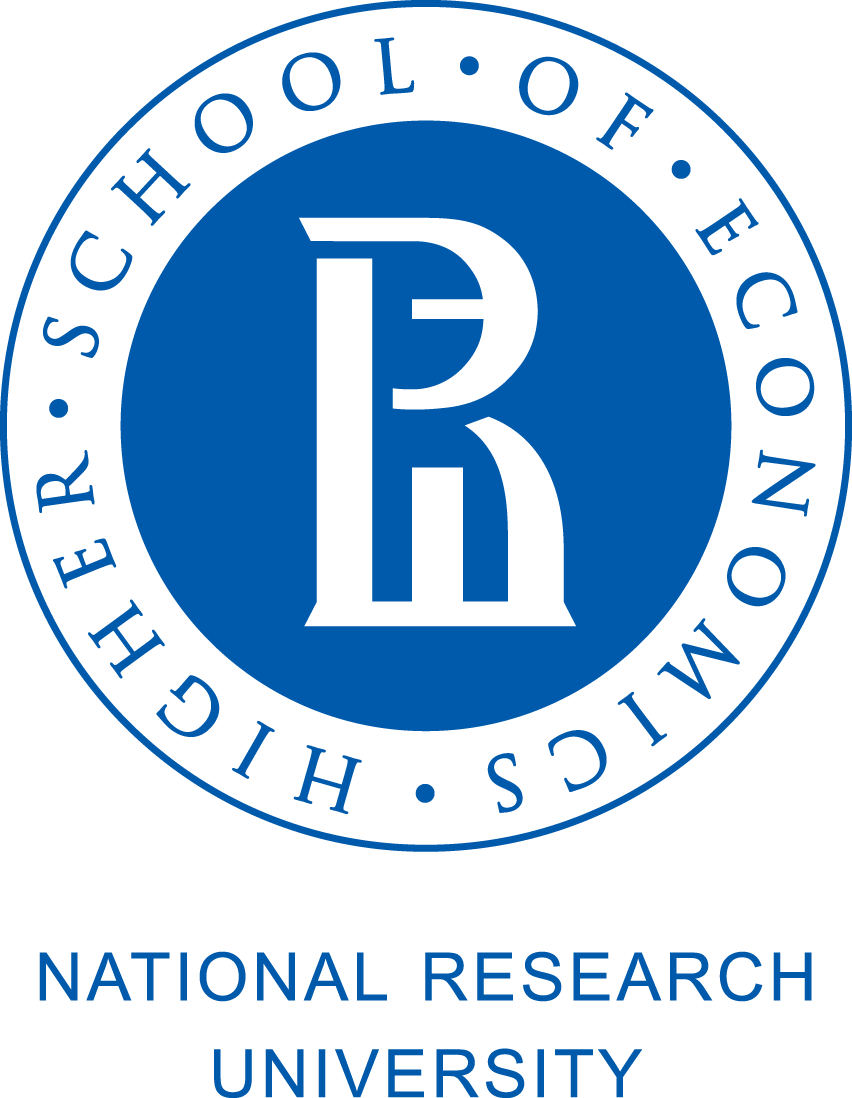 Какой выход?
Признание официальными работниками, которые могут требовать от компаний заключения с ними трудового договора на определенных условиях.
Агрегатор такси/доставки – цифровая платформа по распределению заказов (работы) от заказчиков к исполнителям.


Закрепление ответственности компаний, контроль режима труда и отдыха.
Обеспечение необходимого минимума социального обеспечения – право на пенсию, страхование от несчастных случаев на производстве, больничный.
6
Высшая школа экономики, Москва, Факультет права, 2020
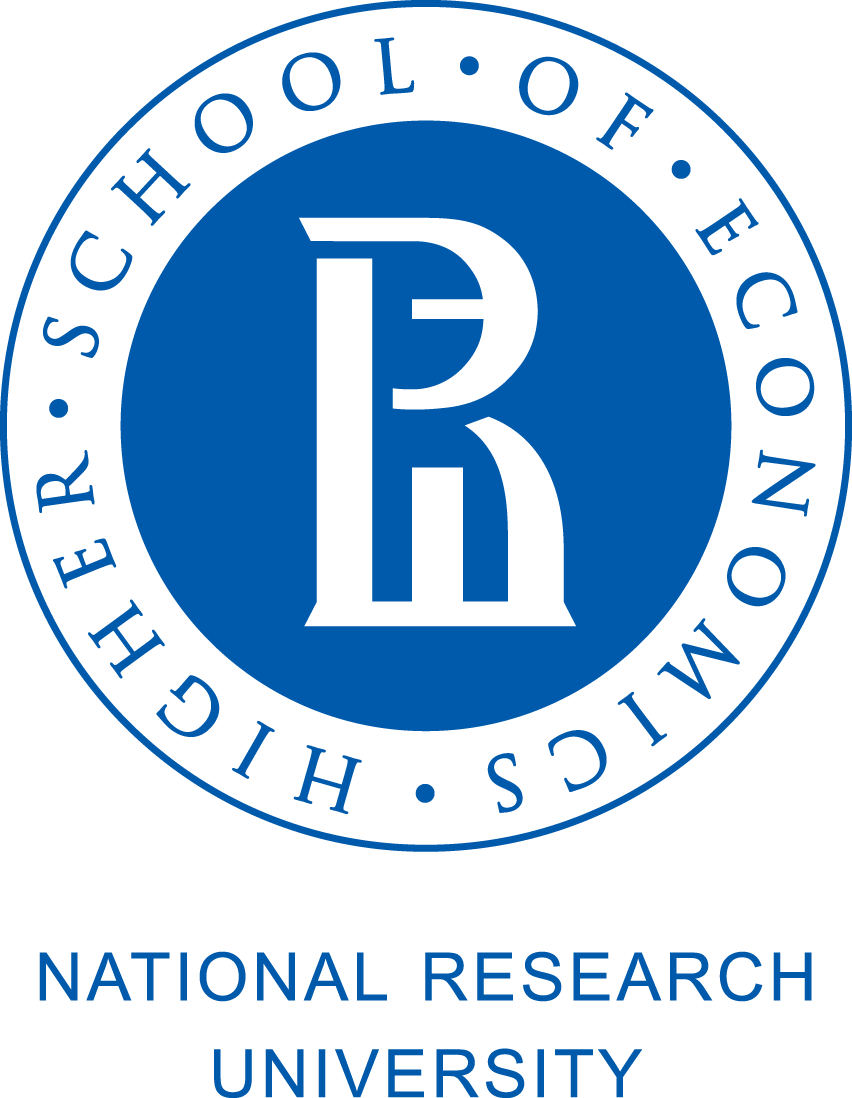 Спасибо за внимание!